Lecture 7:Language Structure: Grammar
Kai-Wei Chang
CS @ UCLA
kw@kwchang.net

Couse webpage: https://uclanlp.github.io/CS269-17/
ML in NLP
1
Basic sentence structure
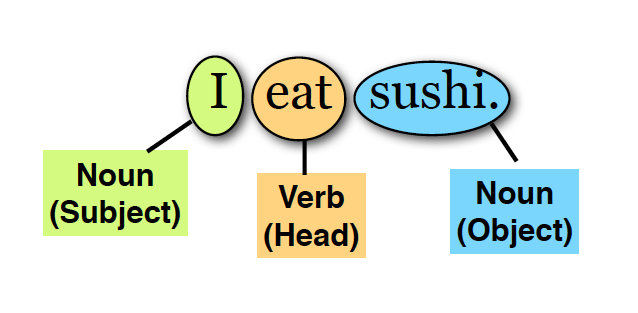 CS6501: NLP
2
A Markov Model
I eat shshi; I eat meat; you eat banana…

Great, it covers many sentences
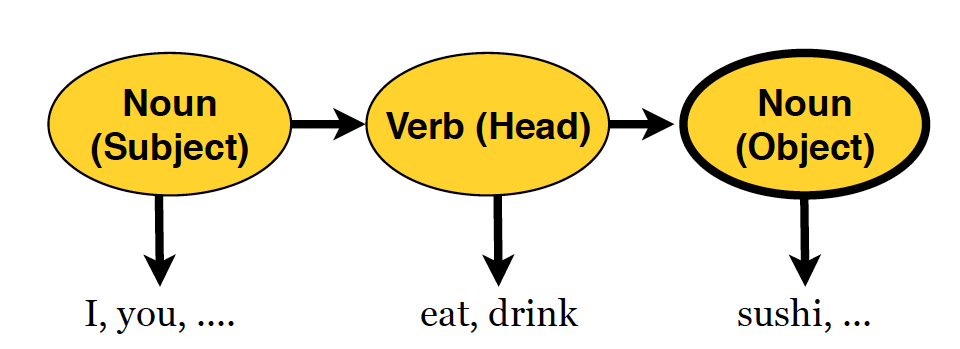 CS6501: NLP
3
Words take different arguments
[Good] I eat sushi
[Bad] I run sushi
[Bad] I give sushi

Intransitive verbs (sleep): no object
Transitive verbs (eat): take one direct object
Ditransitive verbs (give): take an additional indirect object.
CS6501: NLP
4
A better model
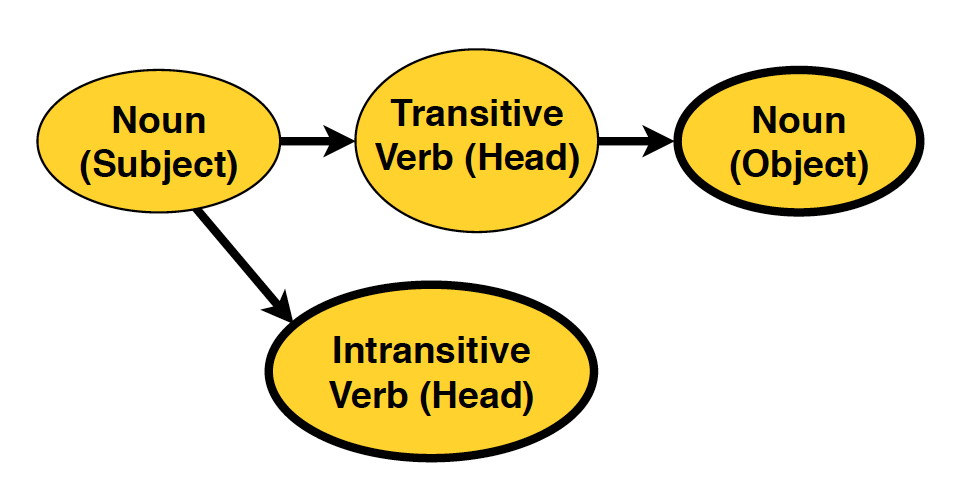 CS6501: NLP
5
Language is recursive
Adjectives can modify nouns. 
We can have unlimited modifiers (in theory)
CS6501: NLP
6
We know how to model the simple one
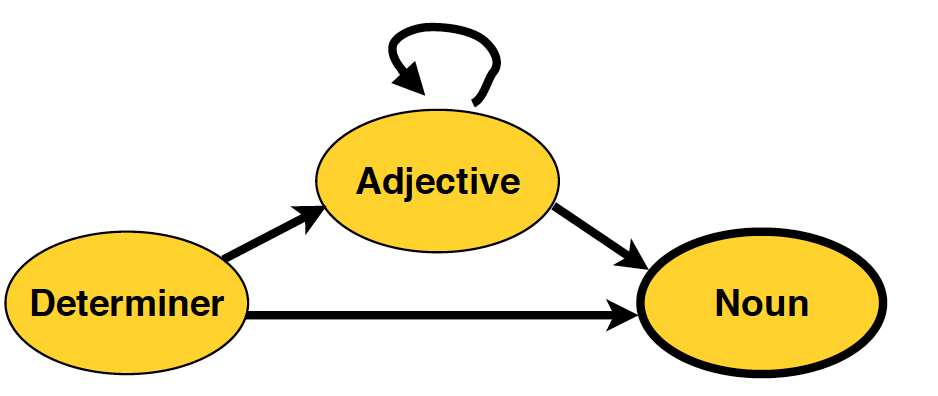 CS6501: NLP
7
Recursion can be more complex
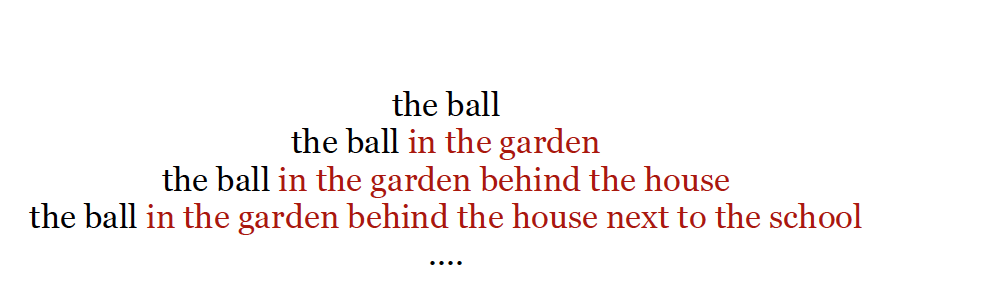 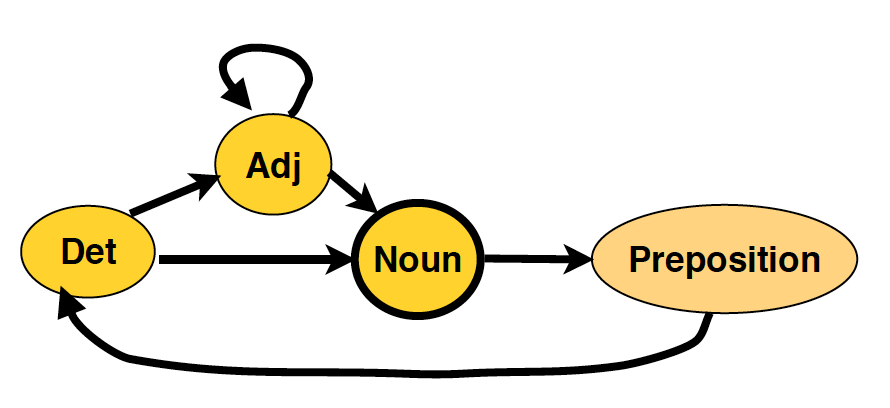 We can have another noun  phrase in preposition
CS6501: NLP
8
Syntactic parsing
Idea: model language as a recursive generating process
Often use a tree structure
Decompose a sentence
CS6501: NLP
9
What is grammar?
A compact way to define and describe the structure of sentences
Why we need grammar?
Number of C++ programs?
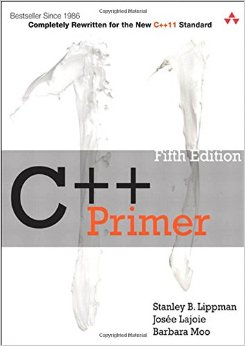 C++ standard (2014)

ISO/IEC 14882:2014

1358 pages
976 pages.
CS6501: NLP
10
Can we define a program that generates all English sentences?
From Julia Hockenmaier, Intro to NLP
CS6501: NLP
11
What is sentence structure
Sentence structure is hierarchical
A sentence consists of phrases (or constituents)
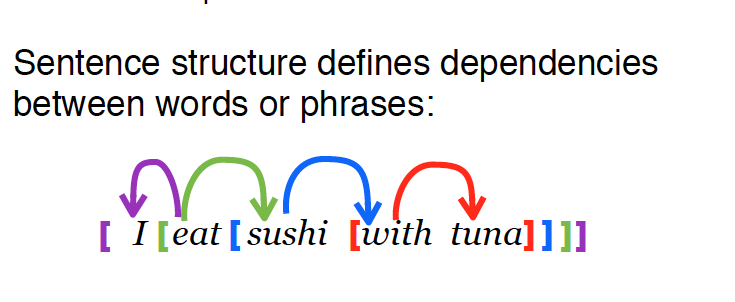 CS6501: NLP
12
Can have complex constituents
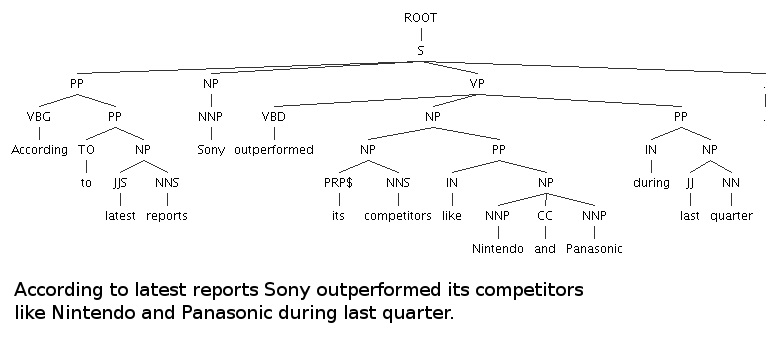 CS6501: NLP
13
Can have complex constituents
Syntactically, constituents behave like simple ones
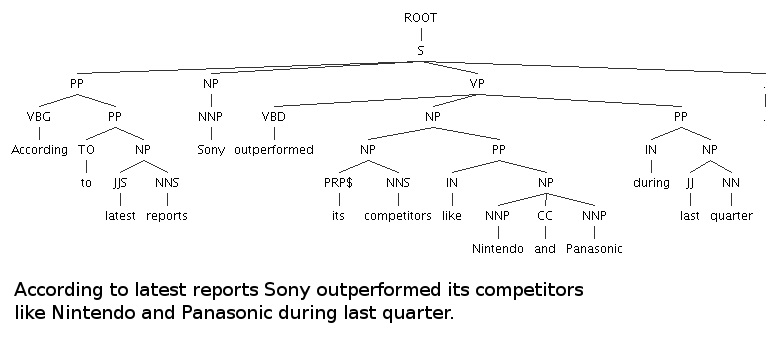 CS6501: NLP
14
Constituency
Groups of words that behave as a single unit or phrase
E.g., Noun phrases: the man, a girl with glasses
Prepositional phrases: with classes, on a table
Verb phrase: eat sushi, sleep, sleep soundly
Phrases has a head:
Other parts called dependents
E.g, the man, a girl with glasses
CS6501: NLP
15
Properties of constituents
CS6501: NLP
16
Types of dependencies
Phrases has a head:
Other parts called dependents
E.g, the man, a girl with glasses
Dependents can be arguments or adjuncts
Arguments are obligatory
E.g., [John] likes [Mary]
Adjuncts are optional
E.g., John runs [fast] 
Adverbs, PPs, Adjectives…
All arguments have to be present and cannot be occupied multiple times
Can be an arbitrary number of adjuncts
CS6501: NLP
17
How to represent the structure
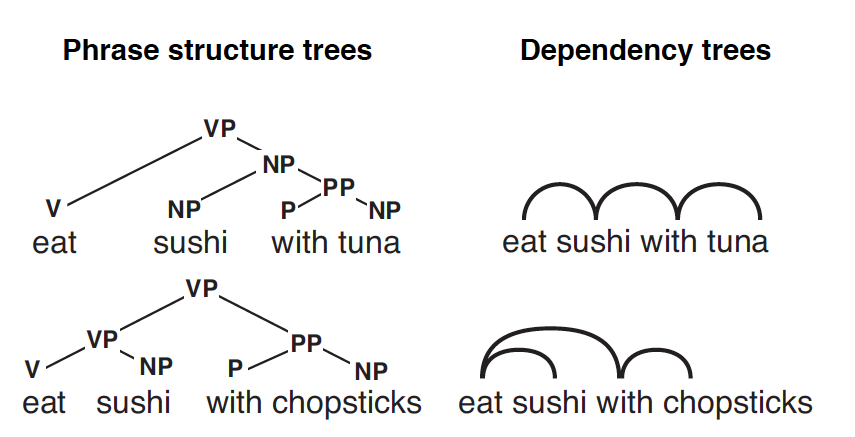 CS6501: NLP
18
Dependency Trees
Dependency grammar describe the structure of sentences as a graph (tree)
Nodes represent words
Edges represent dependencies
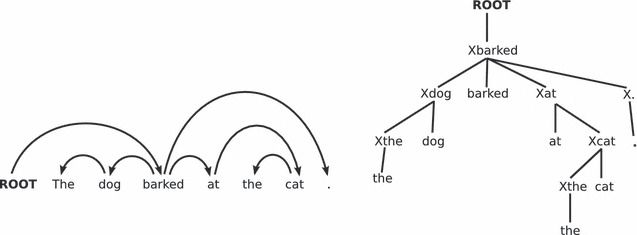 CS6501: NLP
19
Phrases structure trees
Can be modeled by Context-free grammars
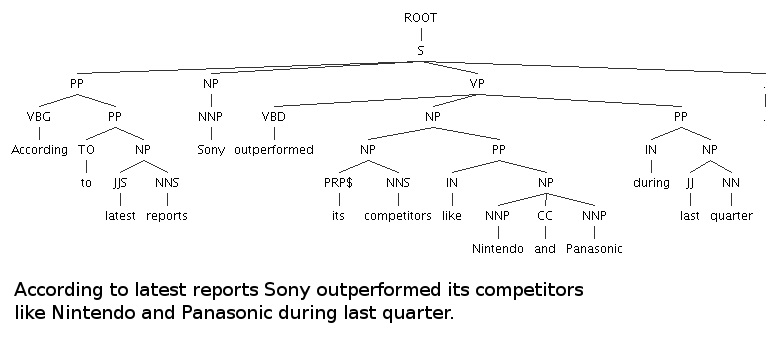 CS6501: NLP
20
Context-free grammars
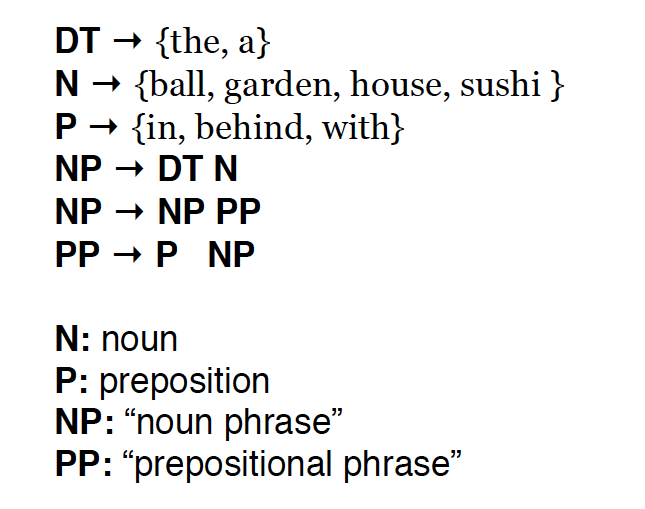 CS6501: NLP
21
Parse tree defined by CFG
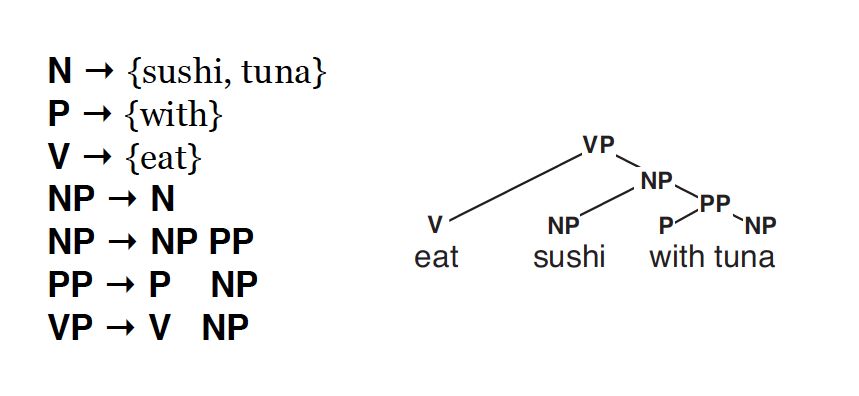 CS6501: NLP
22
Generate sentences by CFG
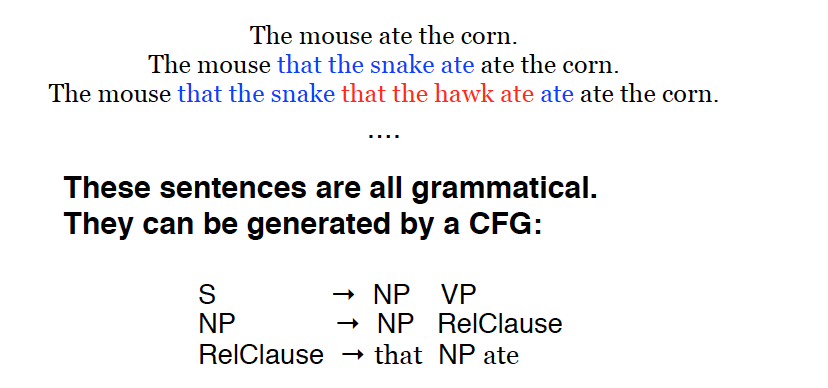 CS6501: NLP
23
Example: Noun Phrases
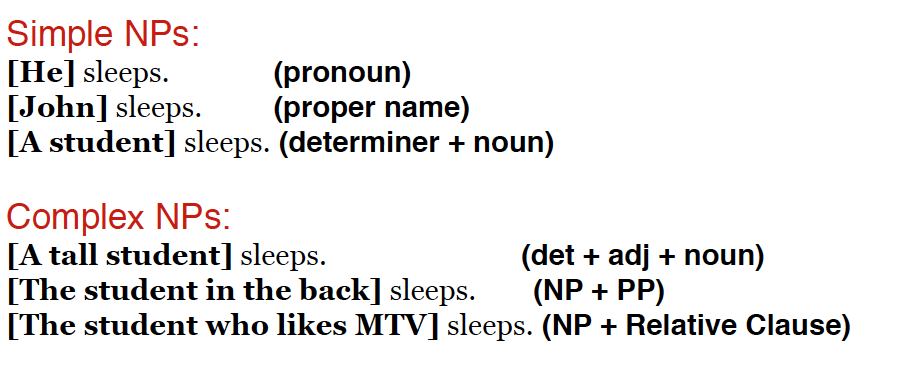 CS6501: NLP
24
Example: verb phrase
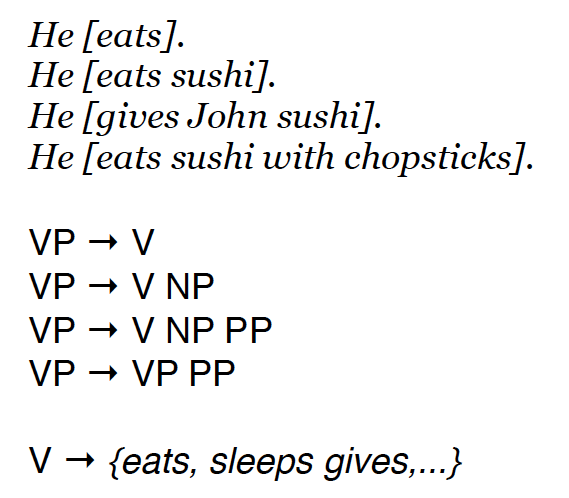 CS6501: NLP
25
Sentences
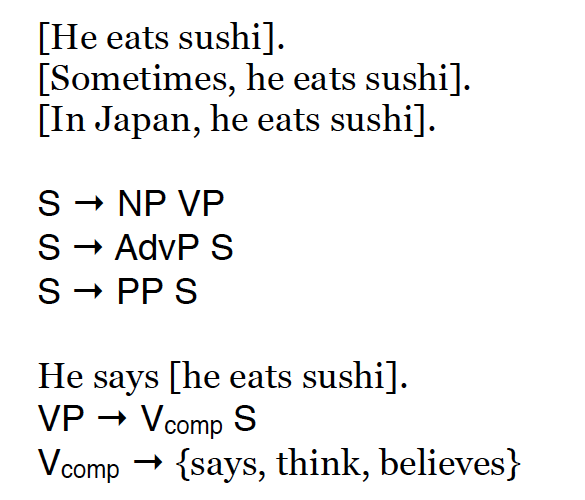 CS6501: NLP
26